Atelier sur l’acquisition et le développement des compétences langagières
Déroulement
Introduction: Rappel des objectifs de la séance
Apports théoriques :« Identifier des situations d’apprentissage de l’oral et y associer des compétences issues du Socle à travailler avec les élèves »
Expérimentation: World café :Ecouter c’est quoi/Ecouter c’est quand/Ecouter pourquoi/Ecouter c’est impossible à cause de quoi 
Vidéo: Médiation par les pairs 
Apports théoriques sur l’écoute
La dimension pédagogique du CPE 
Comprendre les enjeux et la structure d’une séance pédagogique
Construction d’une séance autour  de l’acquisition et du développement  des compétences langagières
Restitution /Echanges 
Evaluation de l’atelier
[Speaker Notes: Objectif opérationnel: A partir d’une situation relevant des missions des CPE, élaborer une séquence de formation des élèves pour la mettre en œuvre dans l’établissement .
Comment je travaille/est-il possible de travailler cette compétence dans mon établissement ? Consigne : identifier les différentes situations professionnelles du CPE où il est possible de travailler cette compétence ? Avec qui ?]
Compétence : Définition
De Philippe PERRENOUD : « La notion de compétence désignera ici une capacité de mobiliser diverses ressources cognitives (des connaissances, des capacités) pour faire face à une situation, résoudre un problème, prendre une décision. Les compétences ne remplacent pas les savoirs, elles s'y adossent, elles en font des outils pour décider et agir. »
« une aptitude à maîtriser une famille de situations et de processus complexes en agissant à bon escient. »
[Speaker Notes: Pour Philippe PERRENOUD, une compétence c’est la capacité à mobiliser des connaissances, des capacités pour faire face à une situation, résoudre un problème, prendre une décision.
C’est une combinaison de connaissances, attitudes et d’aptitudes appropriées à une situation donnée
 Des connaissances à acquérir et à mobiliser dans le cadre des enseignements disciplinaires
 Des capacités (être capable de): mettre en œuvre ces connaissances dans des situations variées
 Des attitudes indispensables: une réponse à « à quoi ça sert »: une ouverture aux autres, au goût de la recherche de la vérité, au respect de soi et des autres, curiosité, créativité
  exemple de la maitrise de la langue
 Connaissances: vocabulaire, grammaire, orthographe
 Capacités: ces connaissances développent la capacité à écrire, lire, s’exprimer à l’oral
 Attitudes: goût pour la lecture, ouverture au dialogue
Pas de compétences sans savoirs car être compétent c’est interpréter une tâche ou une situation en se servant des savoirs
Et pas de savoirs sans compétences car dans tout savoir il y a des tâches intellectuelles à accomplir
Rappeler aux élèves que l’important n’est pas l’accomplissement de la tâche mais bel et bien le savoir ou la compétence qu’ils ont acquis par l’intermédiaire des activités qu’ils ont réalisées]
Les compétences orales
dans le socle commun de connaissances de compétences et de culture
D1.Les langages pour penser et communiquer
D3.Formation de la personne et du citoyen
Les nouveaux enjeux de l’oral à l’école
L’Oral du DNB
15 min de présentation du sujet choisi
Préparation du projet seul ou en
   groupe (EPI, stage, histoire des arts)
Présentation personnelle
Expression et affirmation de choix,
    argumentation
1/8 ème de la note au DNB
Le chef d’oeuvre en LP
Temps de valorisation des travaux de l’élève
 Présentation des réalisations sous
      plusieurs formes ( autres élèves, familles, portes ouvertes…)
Travaux de groupe le plus souvent
Evaluation de l’explication du projet, des étapes de réalisation
 Expression de choix et d’avis de l’élève
Le grand oral au Lycée
Se prépare dès la 1ère à partir d’un enseignement de spécialité
 3 étapes : 5 min pour s’engager et convaincre, 10 min pour dialoguer et expliciter, 5 min pour exprimer une pensée à partir d’une question du jury
 10 % de la note finale au bac
[Speaker Notes: Un rapport qui préconise les modalités de ce futur grand oral Rapport Delay 
A ce stade, les préconisations sur les modalités de mise en place de cette nouvelle épreuve ont été formulées dans un rapport intitulé “Faire du grand oral un levier d’égalité des chances”, et remis par Cyril Delhay (professeur d’art oratoire à Sciences Po) au ministère de l’Education nationale le 24 juin 2019. Plus que la future épreuve du baccalauréat, c’est une réflexion générale sur la place et l’apprentissage de l’oral, de l’école primaire au lycée qui y est présentée.
Selon ce rapport, ce grand oral au baccalauréat serait l’aboutissement de cet apprentissage, et validerait les compétences fondamentales nécessaires pour les études supérieures, la vie sociale]
Ecouter
Ou comment s’entendre mieux pour mieux communiquer
Définir la compétence
ECOUTER: 

Être attentif  à un bruit, à un son, à de la musique, etc.,
 les entendre volontairement prêter attention à ce que quelqu'un dit  pour l'entendre et le comprendre
Tendre l'oreille pour percevoir le bruit produit par quelqu'un, quelque chose
Être attentif à l'apparition d'un bruit, à la qualité d'un son, d'une musique, d'un 
propos.
[Speaker Notes: COMPÉTENCES VISÉES
Mobiliser son attention en fonction d’un but
Identifier et mémoriser des informations importantes, leurs enchaînements, mettre en relation ces informations, avec les informations implicites
Repérer et prendre en compte les caractéristiques des différents genres du discours (récit, compte rendu, reformulation, exposé, argumentation, etc.), le lexique et les références culturelles liés au domaine du message ou du texte entendu]
3 dimensions principales de l’écoute au sein de la classe
Morale : 
forme de politesse, marque de respect, de considération de l’expression de l’autre
Cognitive : 
écouter pour comprendre 
Sociale : 
règles de circulation et de régulation de la parole pour une meilleure écoute de chacun,
expression des accords et désaccords, renoncement d’ idées...
Ecouter ,c’est déjà apprendre
C’est une démarche individuelle ACTIVE car le sujet engage son attention, sa concentration (pour cela il faut un contexte et des conditions favorables) .
C’est mobiliser son acuité auditive au service de la perception, la discrimination, la répétition, la restitution, la reformulation, le questionnement, l’analyse et enfin la compréhension du message orale.
ECOUTER c’est un contexte d’échanges .
La dimension pédagogique pédagogique du CPE
Circulaire de 1982 « Placer les enfants et adolescents dans les meilleures conditions de vie individuelles et collectives et d’épanouissement personnel »
Décret du 11 octobre 1989 portant sur le statut particulier des CPE et des CE
  Article 4 : « ... Ils sont associés aux personnels enseignants pour le suivi individuel des élèves et procéder à leur évaluation . En collaboration avec les personnels enseignants et d’orientation, ils contribuent à conseiller les élèves dans leur choix de leur projet d’orientation... »
Nouveau référentiel de compétences de juillet 2013
Circulaire d’Août 2015 définissant les missions des CPE
Les domaines d’interventions possibles pour les CPE
Les Parcours :
-Citoyen :formation des délégués/animation des CVC et CVL 
-Avenir: suivi de stages/aide à la réalisation des rapports 
-Santé: Formation des médiateurs/ateliers développement des compétences psychosociales 
Les Réformes 
-AP/Devoirs faits/EPI
L’Evaluation 
Intérêt : Formaliser nos pratiques et les rendre plus visibles !
Construire une séance pédagogique
De quoi parle t -on ?
Terminologie
Les incontournables :Questions à se poser 
Présentation d’une fiche de déroulement de séance
Pédagogie : C’est l’art d’enseigner ou les méthodes d’enseignement propres à une discipline, à une matière, à un établissement d’enseignement ou à une philosophie de l’éducation.
SÉQUENCE :
Ensemble continu ou discontinu de séances articulées entre elles dans le temps et organisées autour d’une ou plusieurs activités en vue d’atteindre les objectifs fixés par les programmes d’enseignement (terminologie de l’éducation - BOEN n°35 - 17-09-1992).
Nb : La séquence vise un objectif d’apprentissage fixé au terme d’un nombre défini de séances. Elle vise la maîtrise d’une ou plusieurs compétences. Penser en « séquence » permet d’anticiper et d’exprimer clairement ce que vous souhaitez apprendre à vos élèves dans une dynamique de progressivité.
SÉANCE :
la séance est une période d’enseignement qui vise un objectif d’apprentissage fixé à son propre terme(55 minutes en général).La séance fait progresser l’élève vers la maîtrise des compétences visées par la séquence.
OBJECTIFS
L’objectif décrit ce que l’élève sera capable de faire à la fin de la période de formation. Il doit être formulé à l’aide d’un verbe d’action.
Formuler un objectif permet de centrer l’apprentissage sur l’apprenant (pédagogie par objectif)..L’objectif décrit le résultat attendu sans préciser la stratégie à mettre en œuvre pour atteindre cet objectif.
L’objectif général
Il énonce des intentions pédagogiques décrivant en termes de capacité de l’élève, l’un des résultats escomptés d’une séance d’apprentissage.
Les objectifs intermédiaires
Issus de la démultiplication d’un objectif général, ils correspondent aux différentes étapes nécessaires pour atteindre l’objectif général.

Ils doivent être formulés à l’aide d’un verbe d’action induisant un comportement observable.

Définir clairement l’objectif d’une séance permet de choisir les situations d’apprentissage permettant l’acquisition des compétences visées.
Les objectifs opérationnels
Ils définissent une performance dont sera capable l’apprenant à l’issu de la formation ; Ils décrivent de façon univoque le contenu de l’intention pédagogique.
L’objectif spécifique ou opérationnel est issu de la démultiplication d’un objectif général en autant d’énoncés rendus nécessaires pour que les exigences ci dessous soient satisfaites. (Hameline)Ils doivent préciser :- la performance attendue c’est à dire le comportement observable attendu.- les conditions dans lesquels ce comportement doit se manifester.- le niveau d’exigence ou les critères qui serviront à l’évaluation.
Les Incontournables
Questions à se poser pour préparer une séance d’apprentissage
Les Questions
Quelles sont les compétences (savoirs, savoir-faire et attitudes ) qui devront être acquises par les élèves en fin de séance ?
Que doivent retenir les élèves ? Qu’est ce qui leur sera demandé lors des évaluations ?
Quelles connaissances (prérequis) doivent avoir les élèves pour aborder le thème ?
Quels savoirs et/ou savoir-faire nouveaux vont être abordés ?
Quelles sont les différentes situations d’apprentissage que je vais proposer pour atteindre    les objectifs fixés, en cohérence avec le niveau de formation (collège, lycée, pro...)?

Quelle méthode pédagogique ? (expositive, interrogative, travail de groupe...)
Quels supports vont être utilisés? (diapos, film, manuel...)
De quel temps dispose t-on ?
 
Quelles sont les évaluations à prévoir?
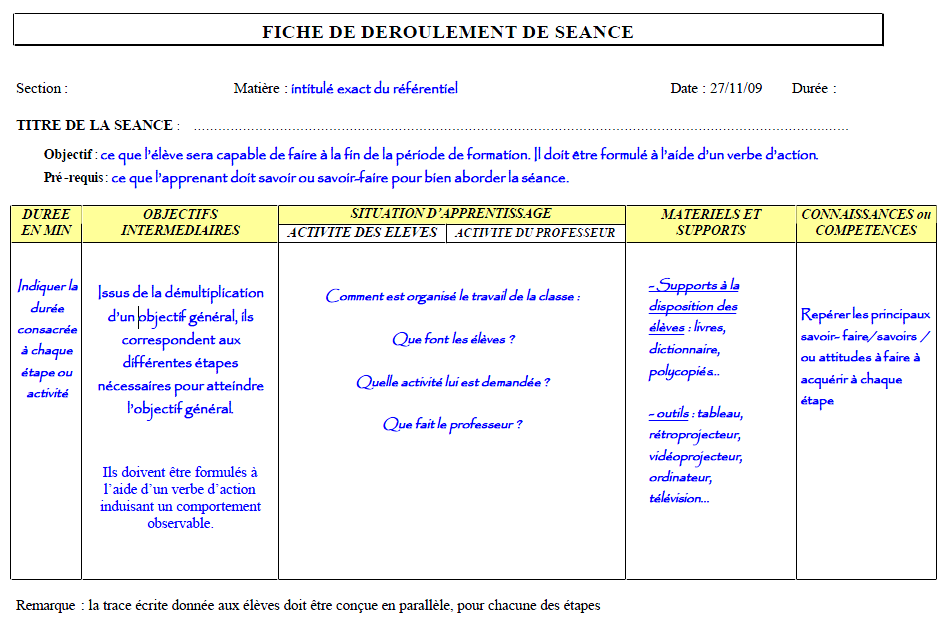